Active Listening, Empathetic Listening & 80/20 Pareto Principle
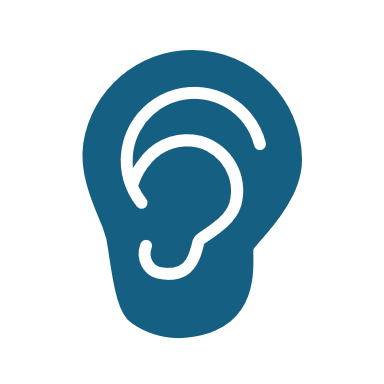 Effective communication involves clear and concise exchanges of information, ensuring the message is understood as intended.
The communication tools in this presentation are vital to fostering a collaborative environment that supports student success.
Introduction
What is Active Listening?
Active listening is the practice of fully concentrating, understanding, responding, and remembering what is being said.
Key Techniques:
Be fully present
Use non-verbal cues
Reflect and paraphrase
Ask open-ended questions
Avoid interrupting
Withhold judgment
Learning to Talk Less & Listen More- My 80-20 Rule:Mike Penninga
Benefits of Active Listening
Improves Relationships: Builds trust and rapport
Enhances Understanding: Ensures accurate comprehension of messages.
Increases Engagement: Keeps conversations productive and meaningful.
Reduces Misunderstandings: Minimizes conflicts and errors
Empathetic listening involves understanding the speaker’s feelings, thoughts and perspectives.
Key Techniques:
Show genuine concern
Validate emotions
Use reflective listening
Be patient and non-judgmental
What is Empathetic Listening?
Builds Emotional Connections: Strengthens relationships by showing empathy.
Enhances Trust:  Creates a safe space for open communication.
Improves Conflict Resolution: Helps in understanding underlying issues.
Promotes Healing: Provides emotional support and validation
Benefits of Empathetic Listening
What is the Pareto Principle or the 80/20 rule?
Communication: Listen 80% of the meeting and contribute 20%.
Student and Family plan: Develop a plan that will support in the family receiving 80% success outcomes with 20% of the effort.
80% of problems are caused by 20% of the situations.
Prioritize activities that bring the most value.
Applications of the Pareto Principle
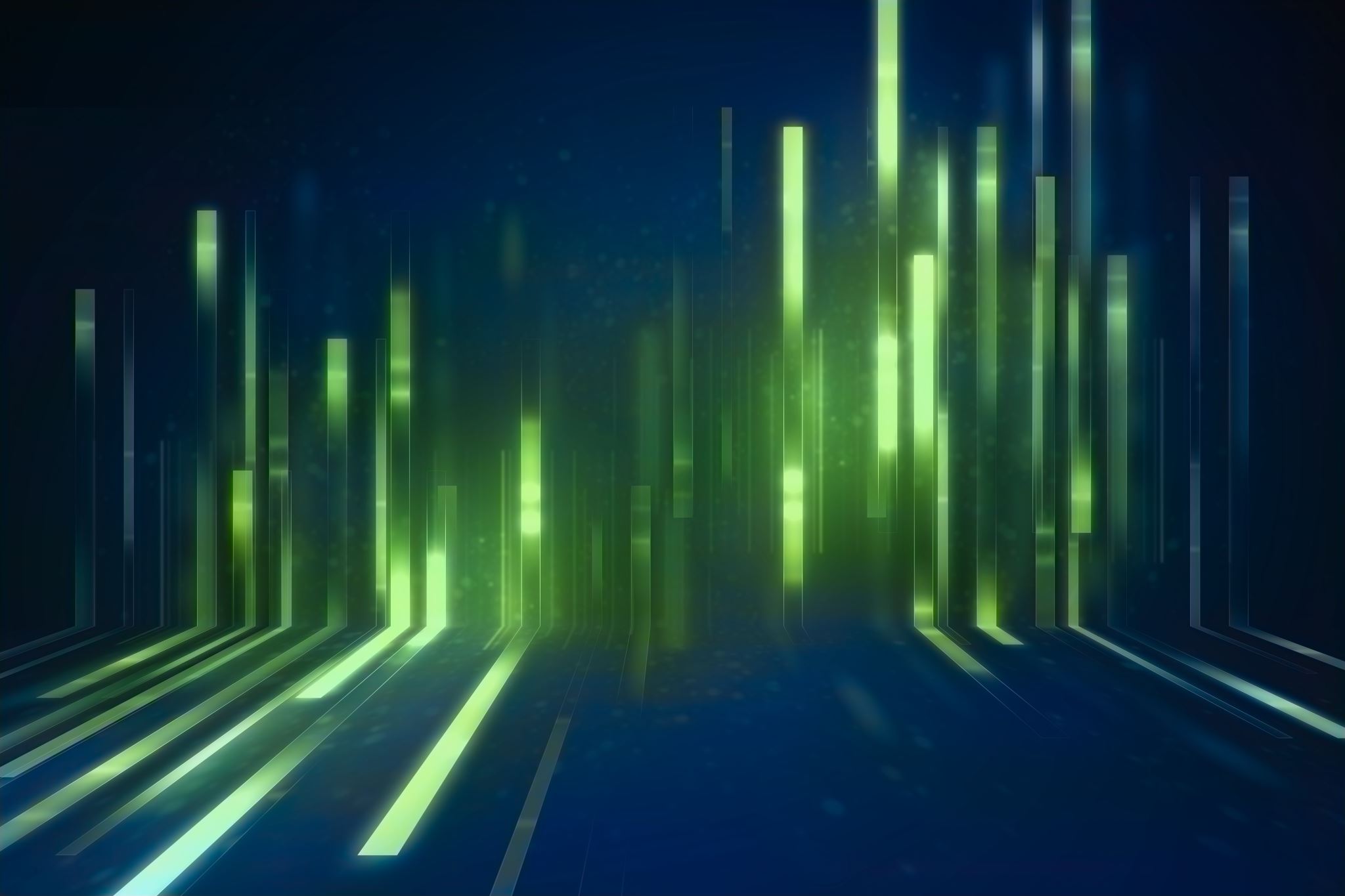 Integrating the Concepts
Conclusion